Senior year information & opportunities
“Your life is your story. Write well. Edit often.”
			― Susan Statham (Author, Artist)
Post-secondary optionsfor entering the workforce
*College
*Trade School 
Apprenticeships
Military
On-the-job Training (OJT)
Certifications
Licensures 
 *Indicates the need to file the FAFSA
What do you want to do next? (not forever)
Get paid for what you like to do:
(Take an interest inventory)
"My Next Move“

Find Occupations:
O*Net
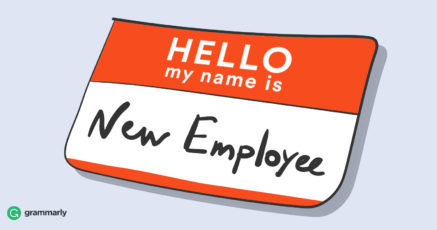 Upcoming Workshops
Thursday, October 27 2022:  
Direct Care Worker Training @ BHS: 8:00am-2:30pm.  
Do you want to make a difference as a paid caregiver?  Participating in this one-day training will qualify you for employment in Pennsylvania homecare agencies.  https://cilcp.org/direct-care-worker-training/

Thursday, October 27 2022:  
FAFSA Completion Night in the BHS Library: 3:00-5:00pm.  
Advance registration is required in the high school guidance office. 
 
November 3, 2022 
Armed Services Vocational Aptitude Battery (ASVABS)  Periods HR-4th (Room 45)
 
November 9, 2022 
Job Corps Presentation: 10:00am (Large Conference Room)
 
November 9th and 10th (after school 3-6pm)
Graduation Project Presentations.  Seniors will present their Graduation Project to a panel of teachers.  Information can be found on the high school webpage. https://www.berwicksd.org/Page/293 

Coming in November/December:
International Brotherhood of Electrical Workers (IBEW)
Local #44 Sheet Metal Workers Union (HVAC)
Air Balancing Engineers
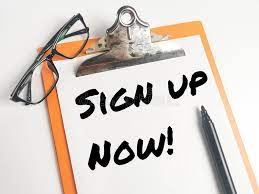 Graduation Project & Getting Involved
Berwick High School Guidance webpage

Graduation Project Packet :  Presentation dates: November 9th and 10th.
30 hours of community service/job shadow & the career/college research project/PowerPoint.
You can begin accumulating hours the summer after 8th grade

Current Volunteer Opportunities for YOU!
These are updated-check this page AND listen to or read the announcements.  They are also sent to your email.	

Resume Templates: Build yours today!:  Resumes show the world who you are (on a piece of paper)
You will need a resume to secure letters of recommendation for college, for employment, in order to apply for scholarships.
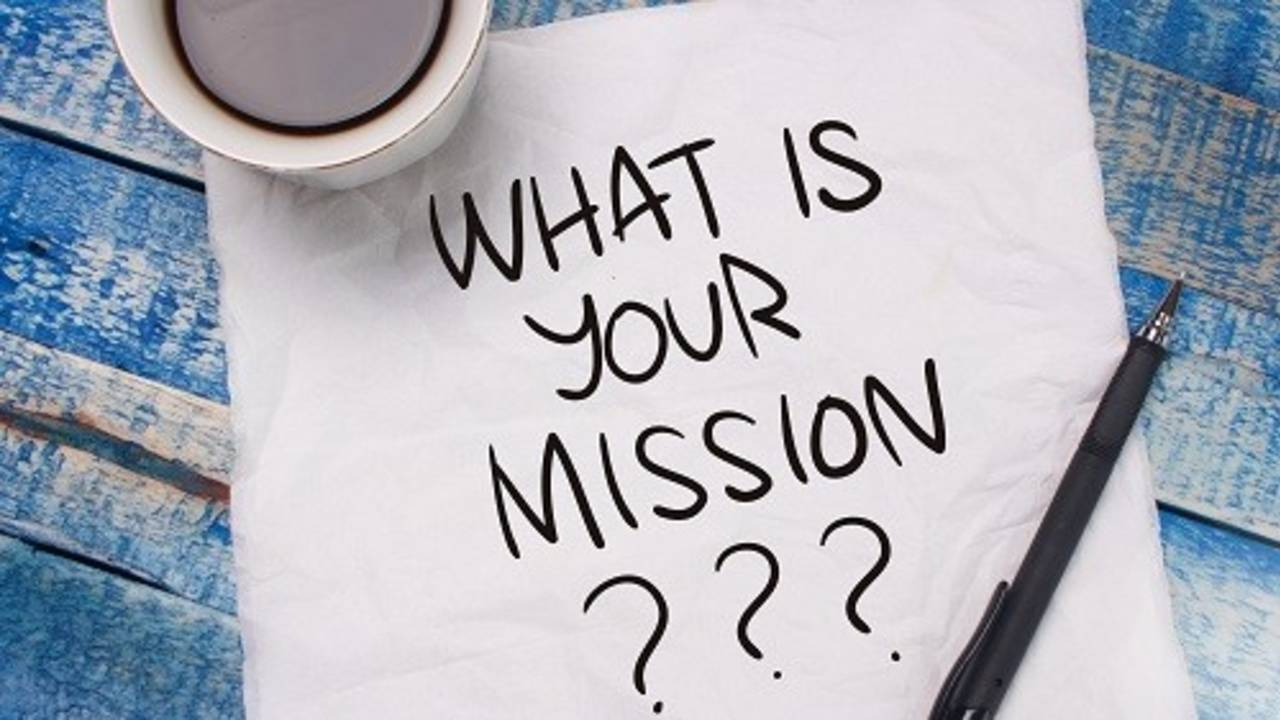 Berwick High school Guidance office Visit our website: https://www.berwicksd.org/domain/135
Career?
Ms. Zluchowski, School Counselor
10th grade
11th & 12th career, military, trade school, OJT 
azluchowski@berwicksd.org

 OR

College?
Ms. Melito, School Counselor 			
11th & 12th college counselor
hmelito@berwicksd.org

If you transfer to cyber:

Mrs. Hestor, School Counselor
9th grade & Cyber 
jhestor@berwicksd.org
Mrs. Curry, Guidance Secretary
570-759-6400 ext. 3103
ccurry@berwicksd.org 



Mrs. Smith, Prevention Specialist
msmith@berwicksd.org